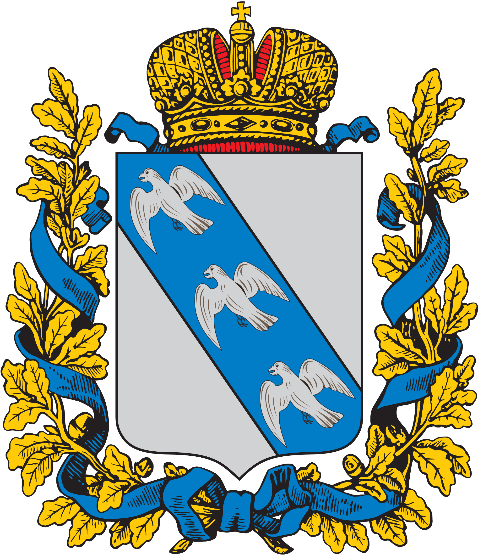 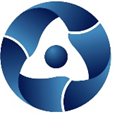 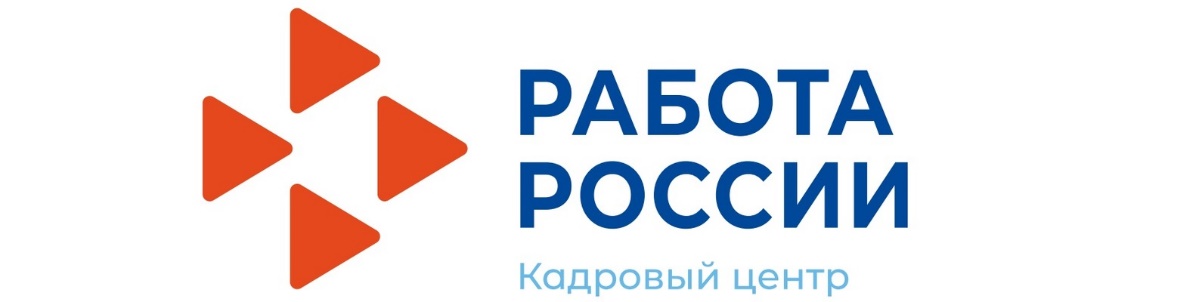 ОКУ «Центр занятости населения города Курска и Курского района» 
Проект «Эффективный регион»
2021 год
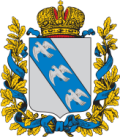 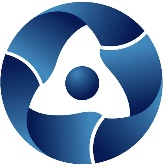 Проект: Цифровая трансформация процесса оформления и выдачи справок гражданам
Длительный процесс оформления и выдачи справок заявителю
2. Обоснование выбора
1. Вовлеченные лица и рамки проекта
Заказчик проекта: ОКУ «Центр занятости населения по городу Курску и Курскому району»
Периметр проекта: ОКУ «Центр занятости населения по городу Курску и Курскому району»
Руководитель ПСР-проекта: Директор ОКУ «Центр занятости населения по городу Курску и Курскому району» Меркушева И.С.
Команда проекта: Овчинникова А.А., Перелыгина Е.Ю.,  Петренко А.А.
4. Ключевые события (КС)
3. Цели и плановый эффект
Старт проекта	14.08.2021
Картирование текущего состояния процессов 	15.08.2021
3.   Разработка целевого состояния и плана мероприятий:	 16.08.2021 
4.   Проведение Kick-off	23.08.2021
5.   Реализация мероприятий проекта 	 30.11.2021
6.   Закрепление результатов и закрытие проекта 	24.12.2021
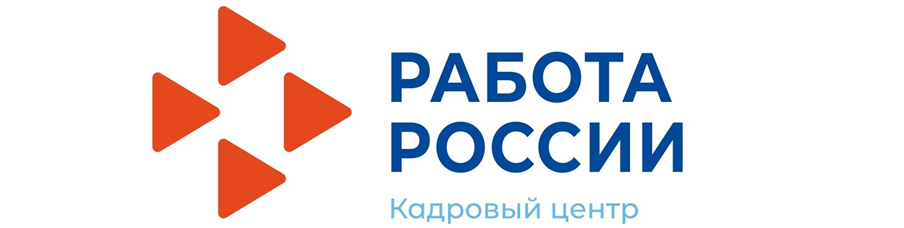 2
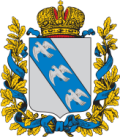 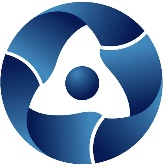 Проект: Цифровая трансформация процесса оформления и выдачи справок гражданам
Текущее состояние процесса
2
1
3
4
Время протекания процесса  = 5 дней
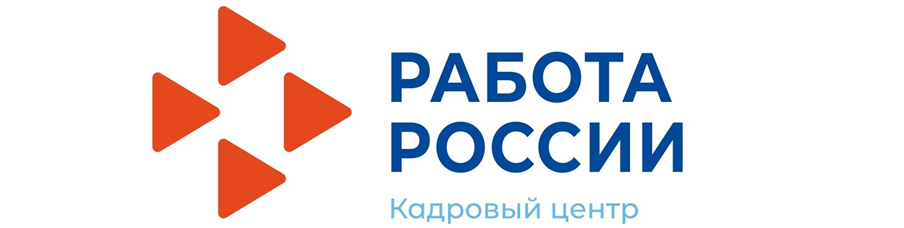 3
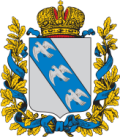 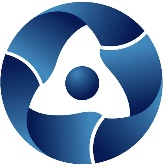 Проект: Цифровая трансформация процесса оформления и выдачи справок гражданам
Описание проблем процесса
Скопление документов в ожидании обработки инспектором
Ненужная транспортировка справки на бумажном носителе на подписание
Затраты на логистические издержки
Затраты времени начальника отдела на распределение справок по исполнителям
Ожидание прихода заявителя за готовой справкой (хранение готовой справки)
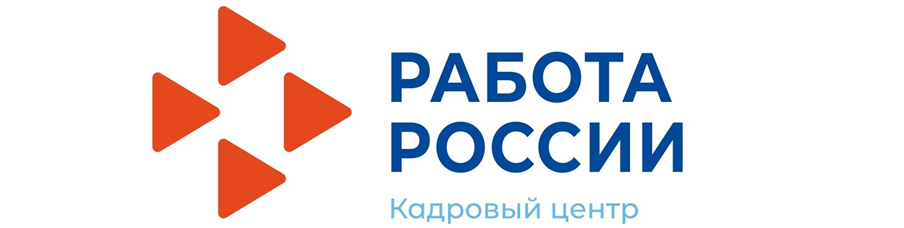 4
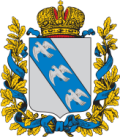 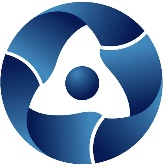 Проект: Цифровая трансформация процесса оформления и выдачи справок гражданам
Решения:
Решения:
Исключение личного посещения заявителем центра занятости.
Внедрение электронного согласования.
Исключение транспортных перевозок и, соответственно, времени ожидания перевозки.
Исключение функции хранения готовых справок.
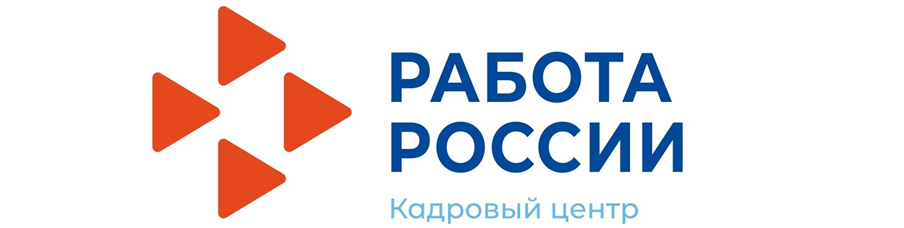 5
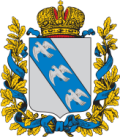 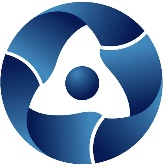 Проект: Цифровая трансформация процесса оформления и выдачи справок гражданам
Мероприятия для реализации проекта
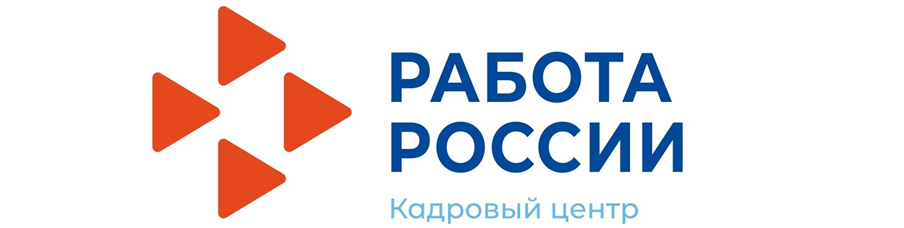 6
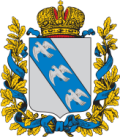 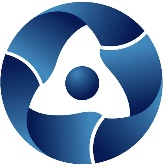 Проект: Цифровая трансформация процесса оформления и выдачи справок гражданам
Целевое состояние процесса
Время исполнения 1 день
Время исполнения 1 день
Время протекания процесса  = 2 дня
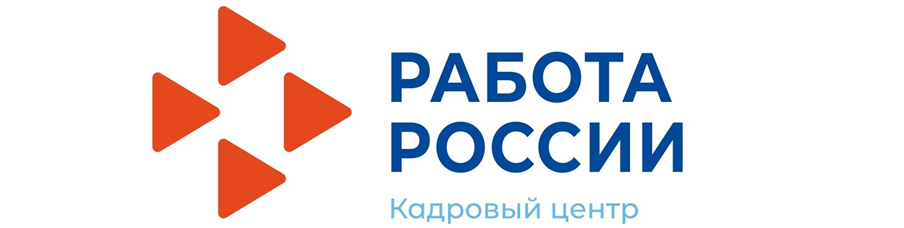 7
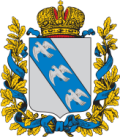 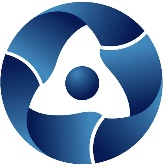 Проект: Цифровая трансформация процесса оформления и выдачи справок гражданам
Итоги проекта
Управленческий эффект
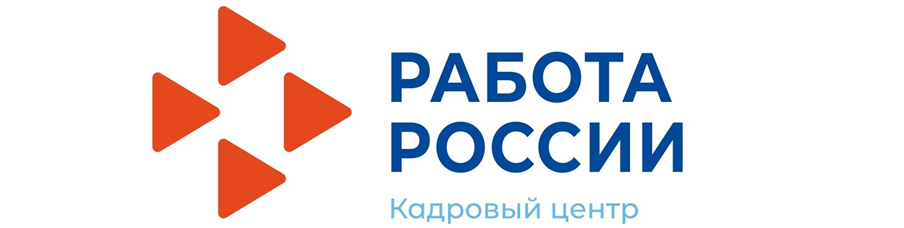 8
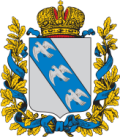 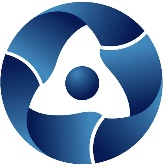 Проект: Цифровая трансформация процесса оформления и выдачи справок гражданам
Итоги проекта
Текущее состояние процесса
Время протекания процесса  = 5 дней
Целевое  состояние процесса
Время протекания процесса  = 2 дня
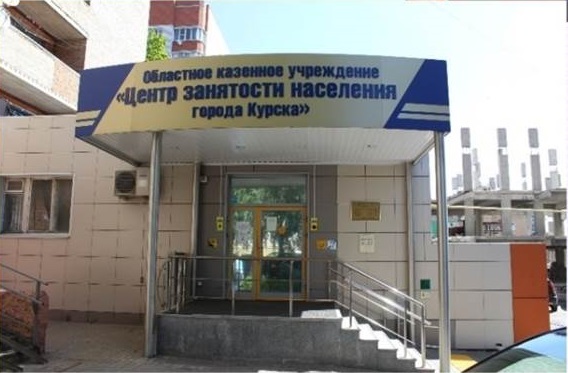 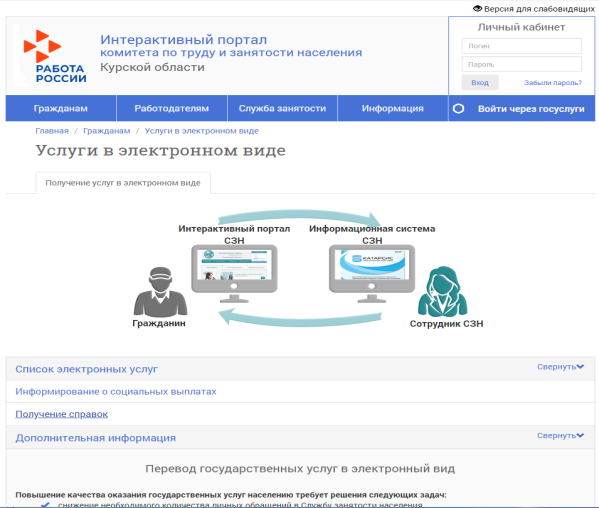 Стало
Было
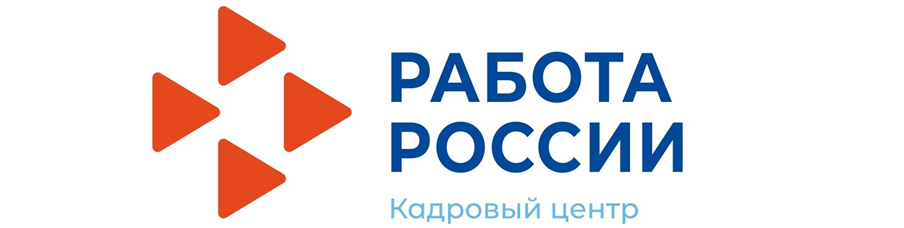 9